Unidad 12
La Iglesia Cuida
El Ministerio de la Mujer




Lección 3
Circunstancias
Instituto de Líderes Cristianos
El Ministerio de la Mujer
Gabriela Tijerina-Pike, Ph.D.
Lucas 23:55
Instituto de Líderes Cristianos
El Ministerio de la Mujer
Gabriela Tijerina-Pike, Ph.D.
Casos de Reflexión… Mujeres…
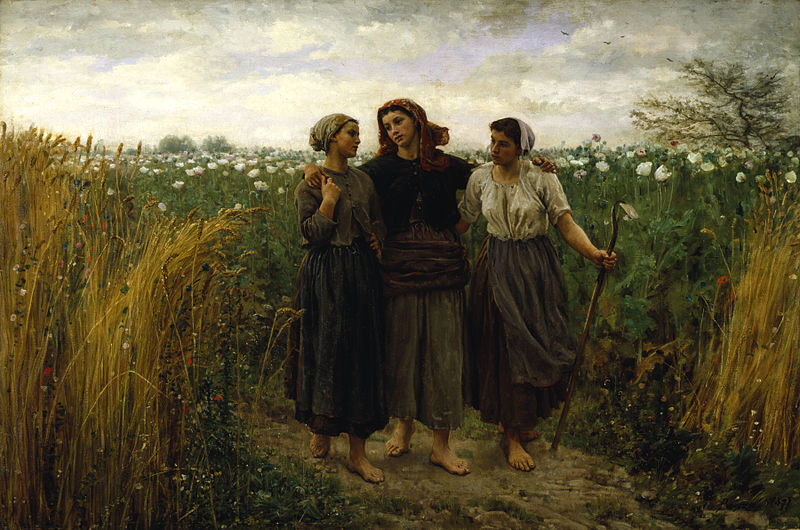